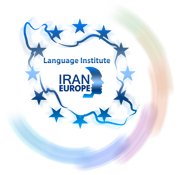 Evolve 4A2.5
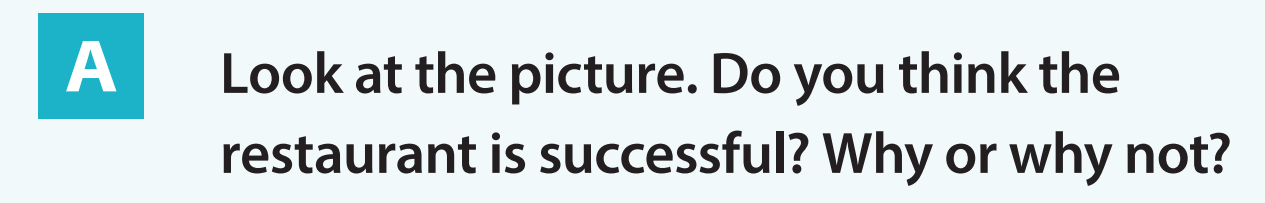 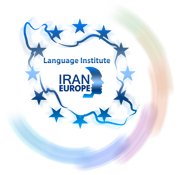 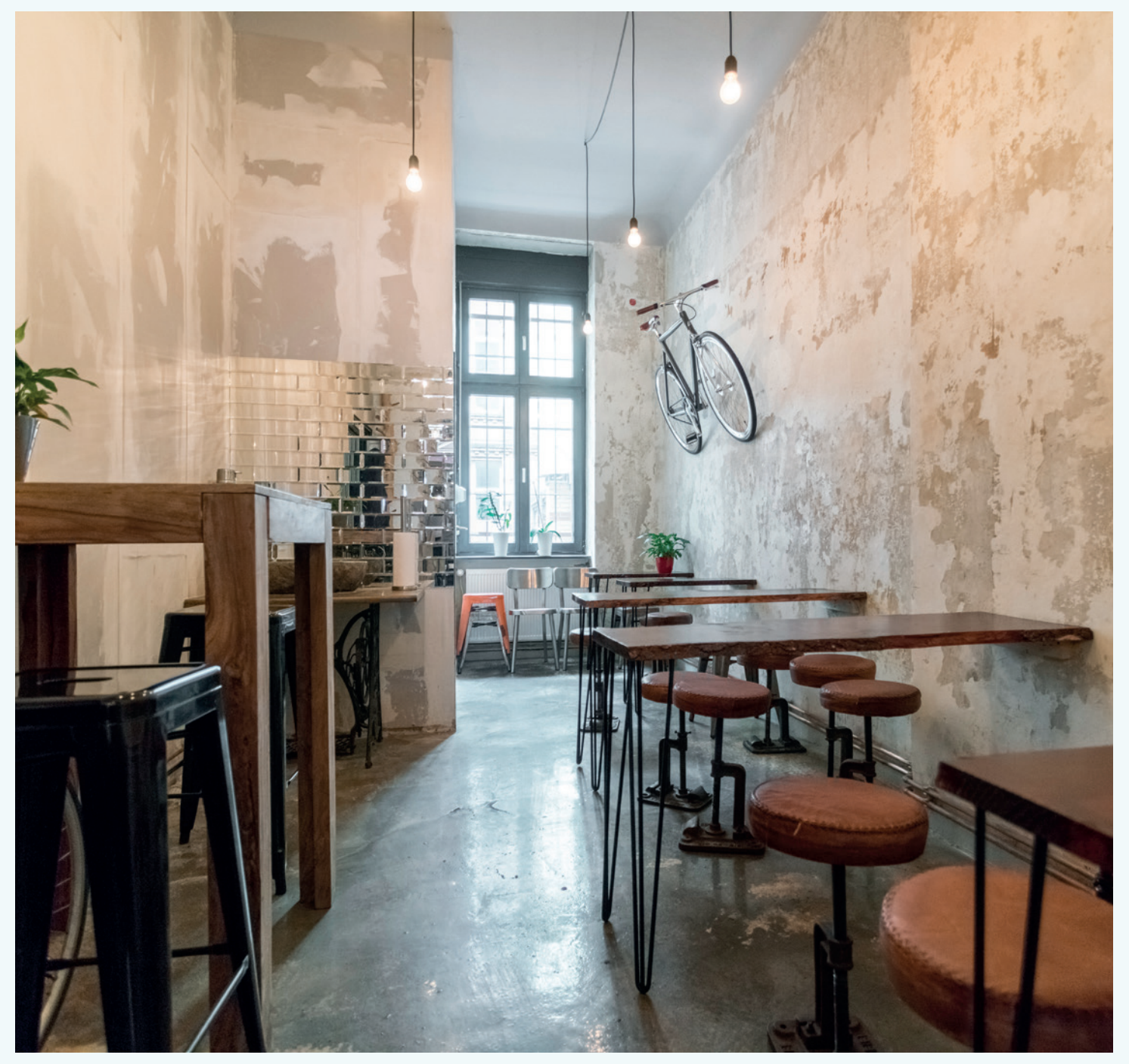 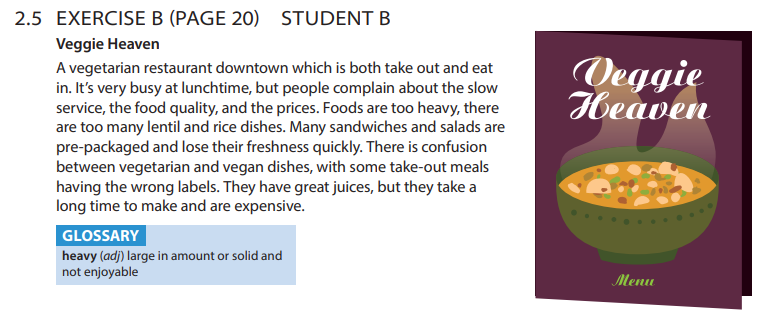 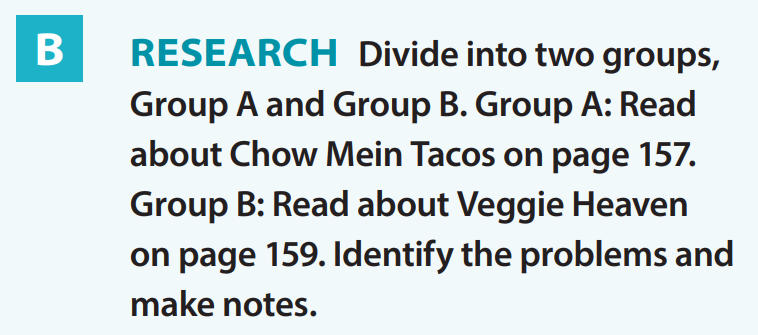 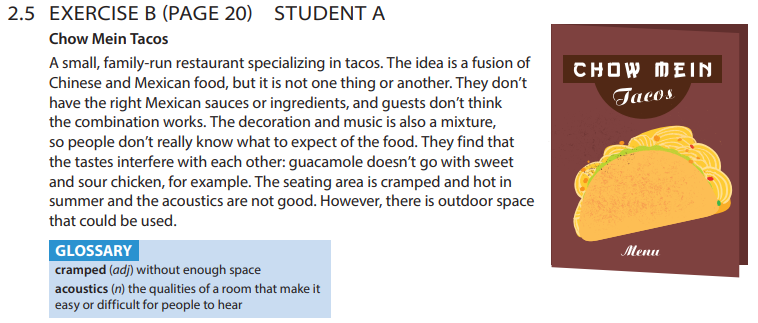 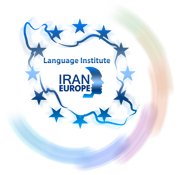 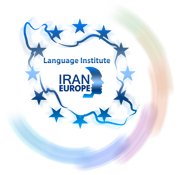 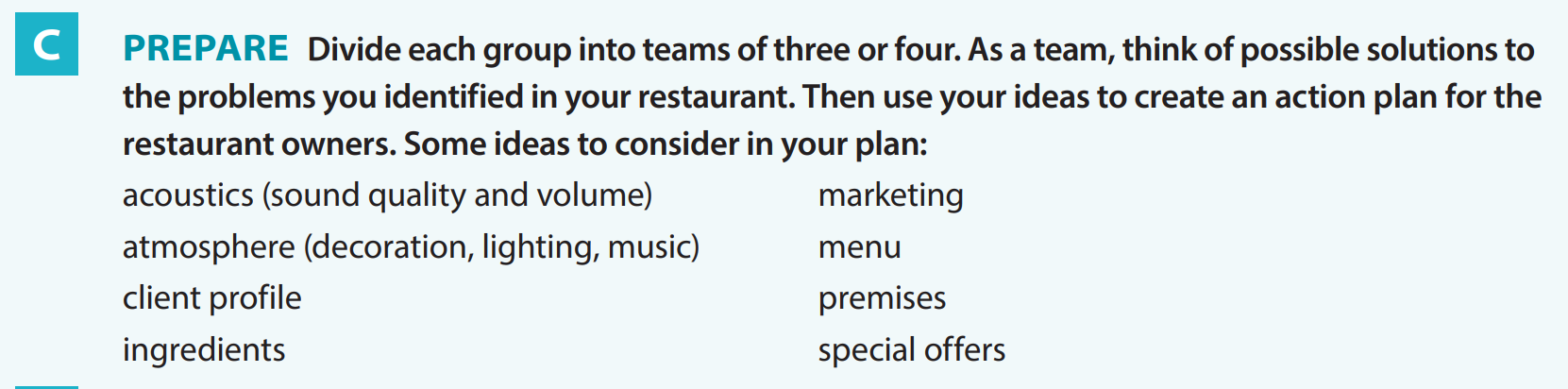 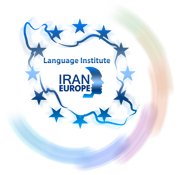 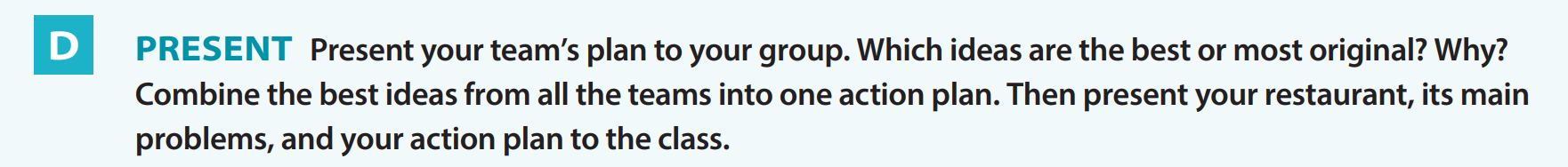 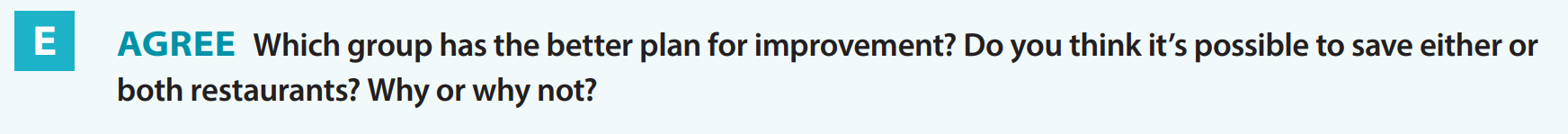 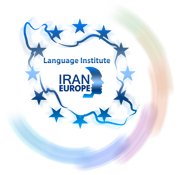 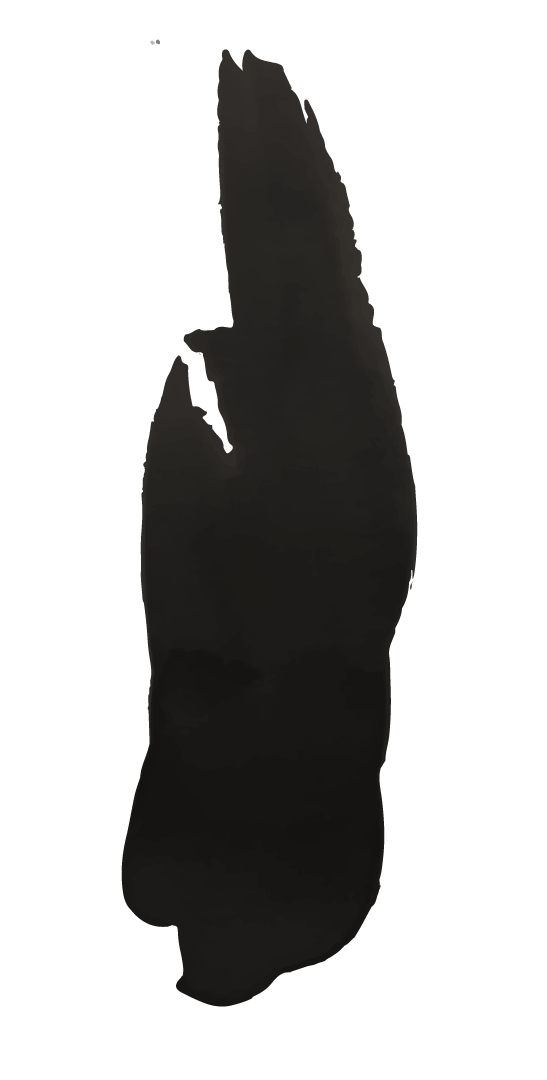 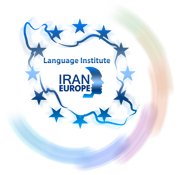 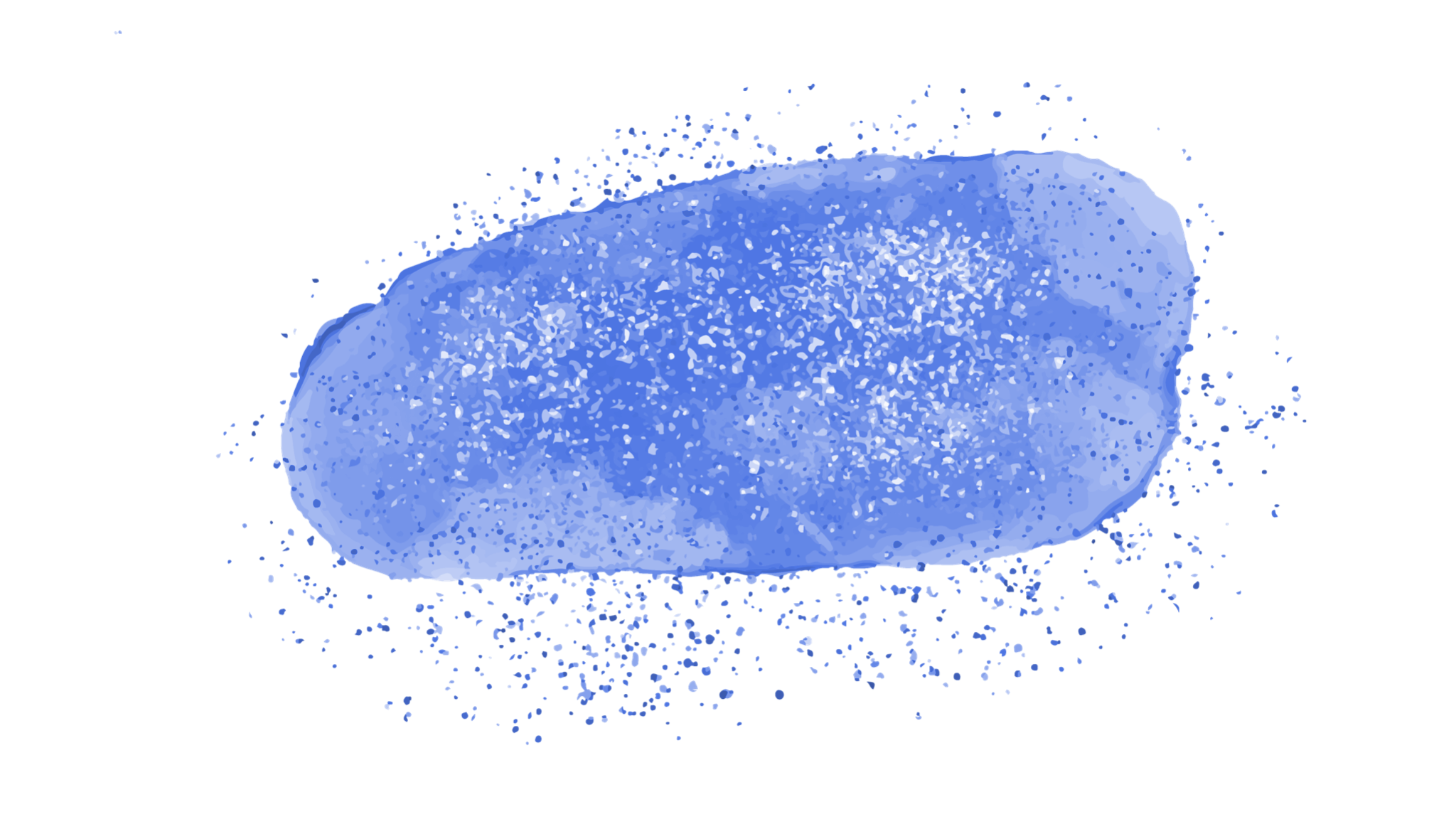 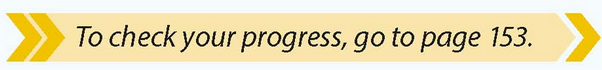 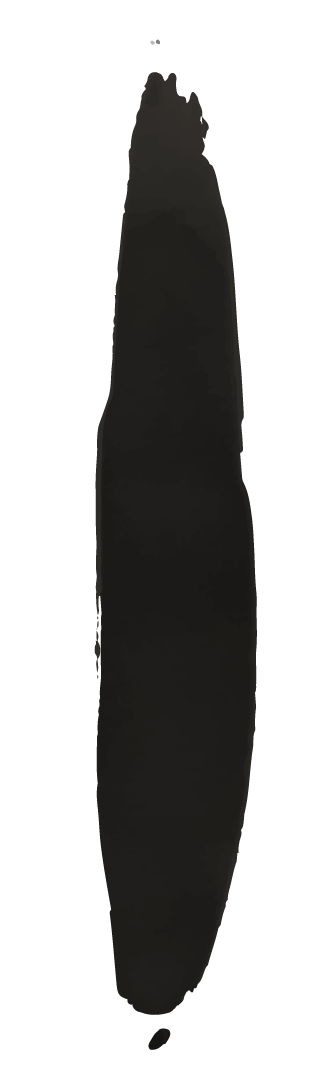 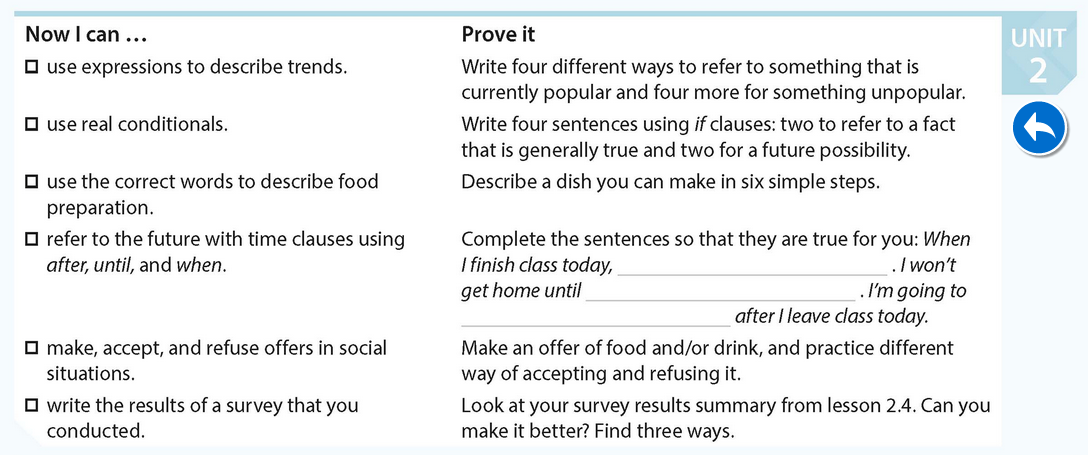 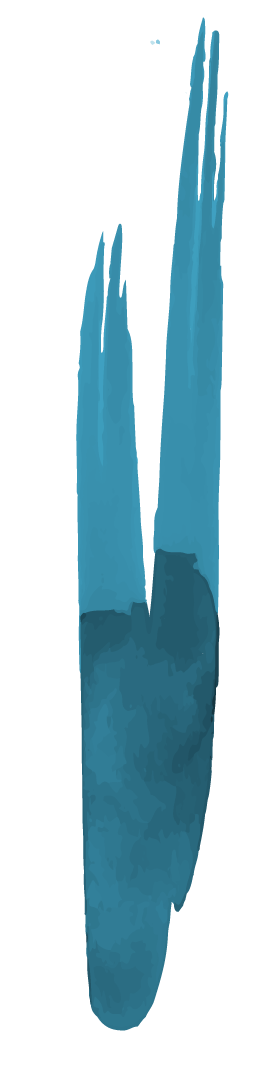 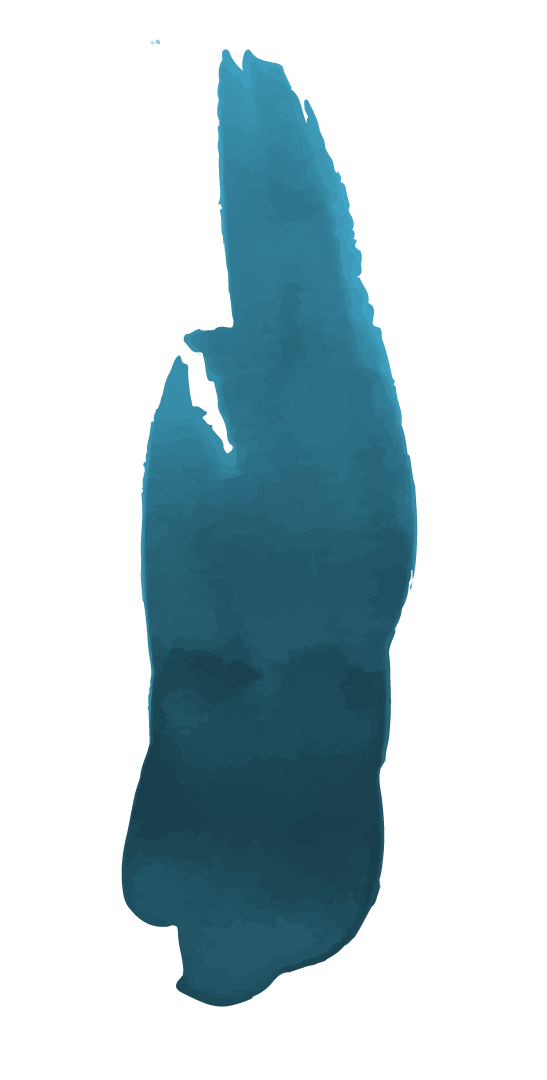 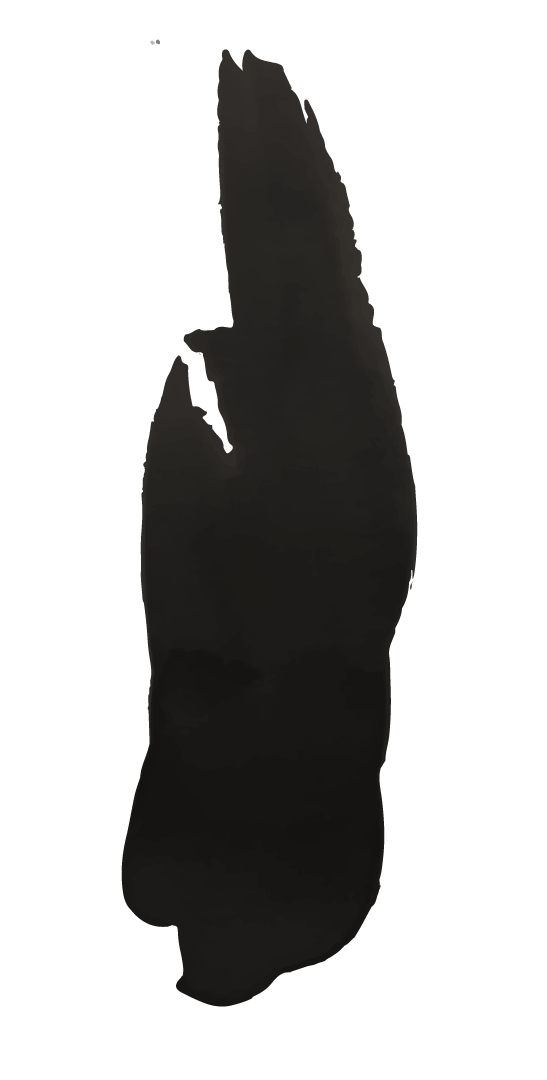 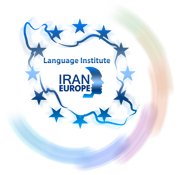 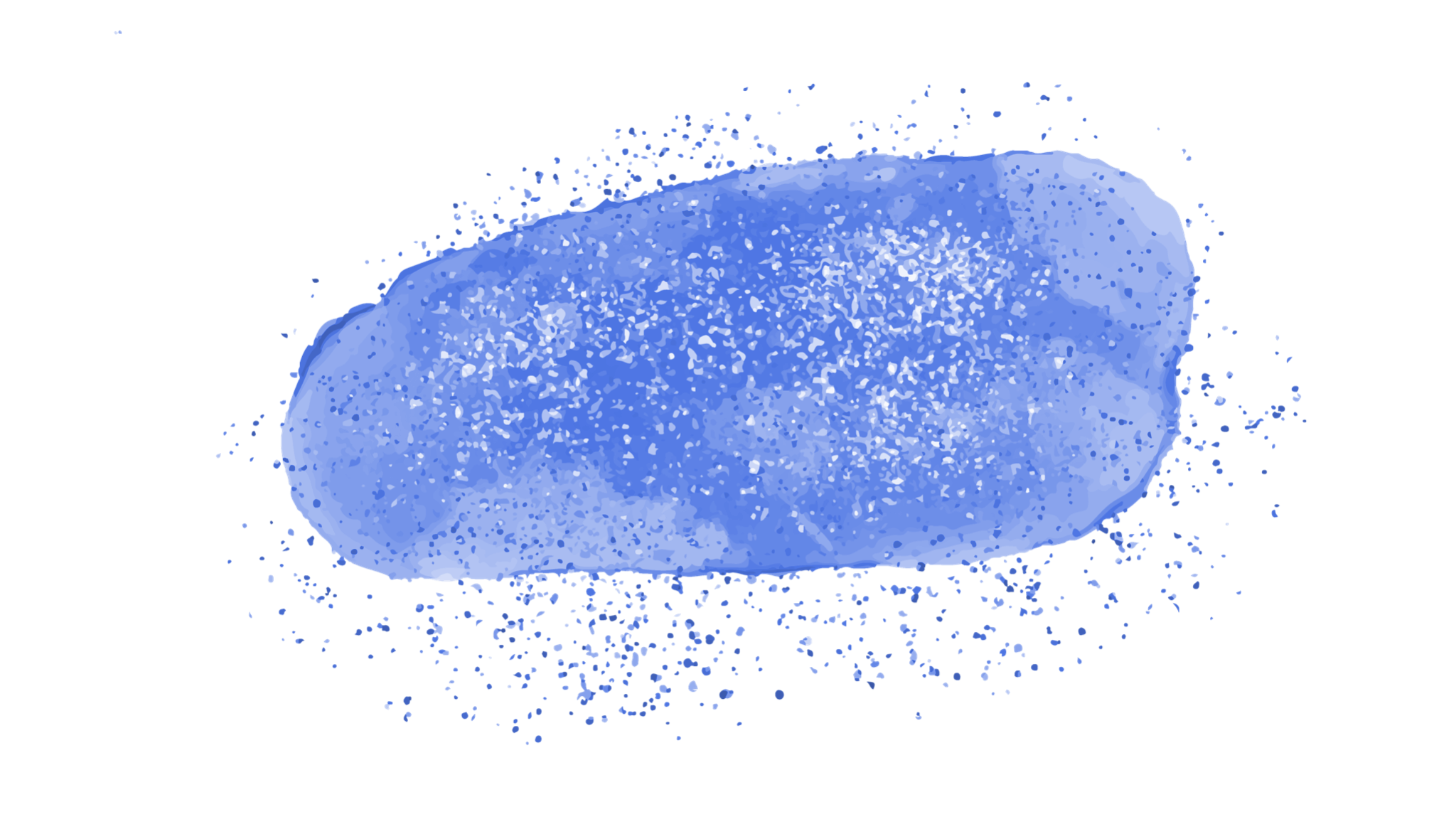 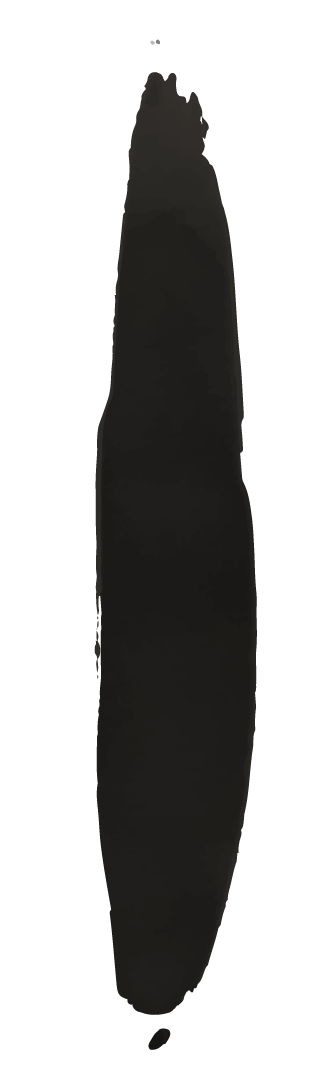 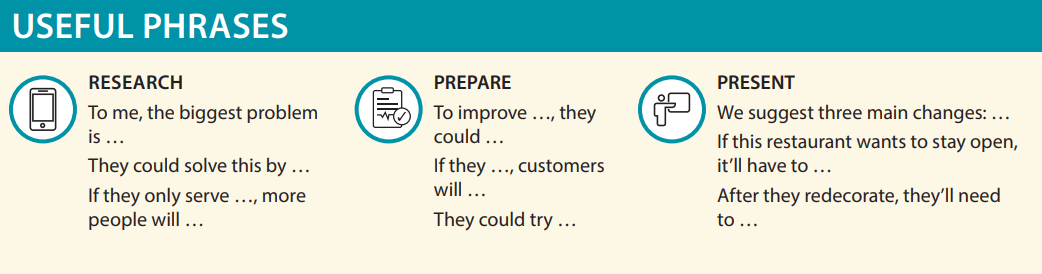 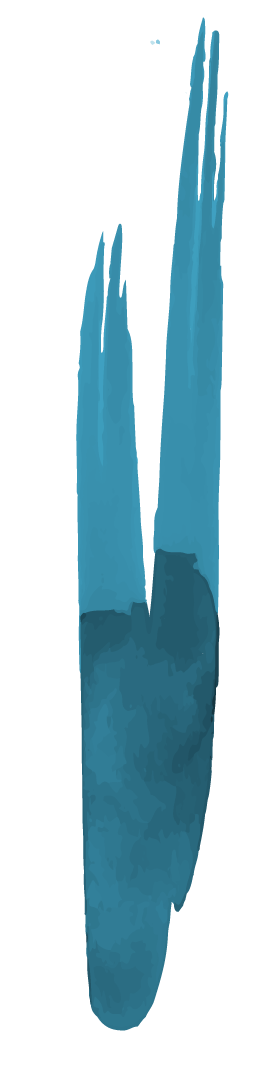 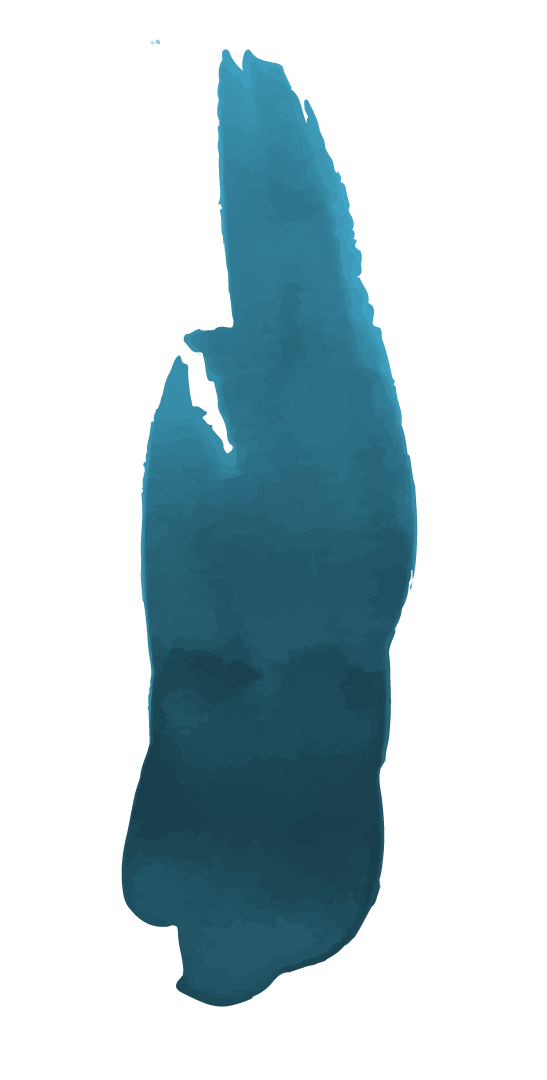 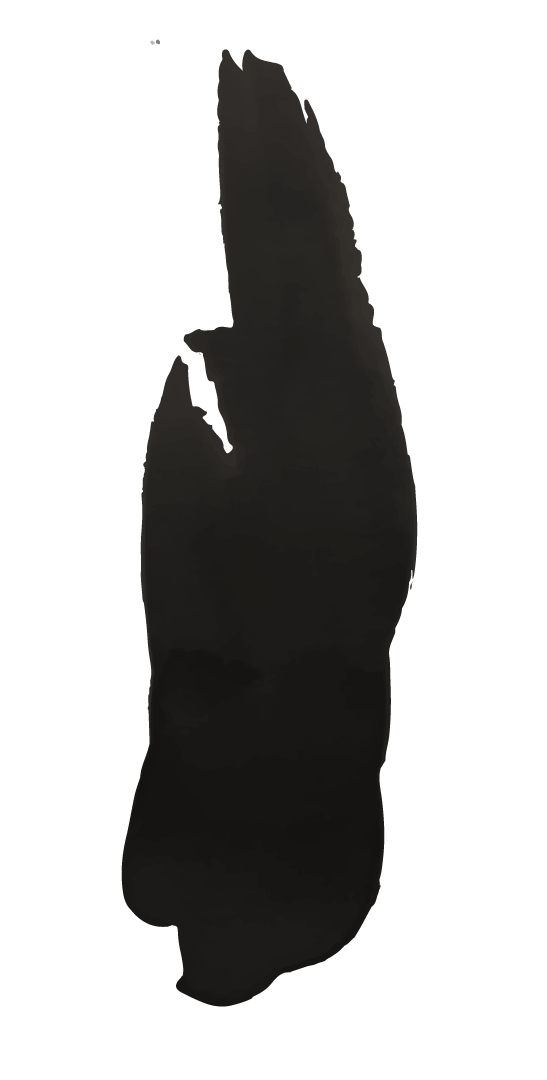 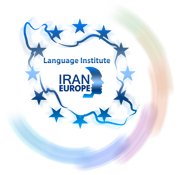 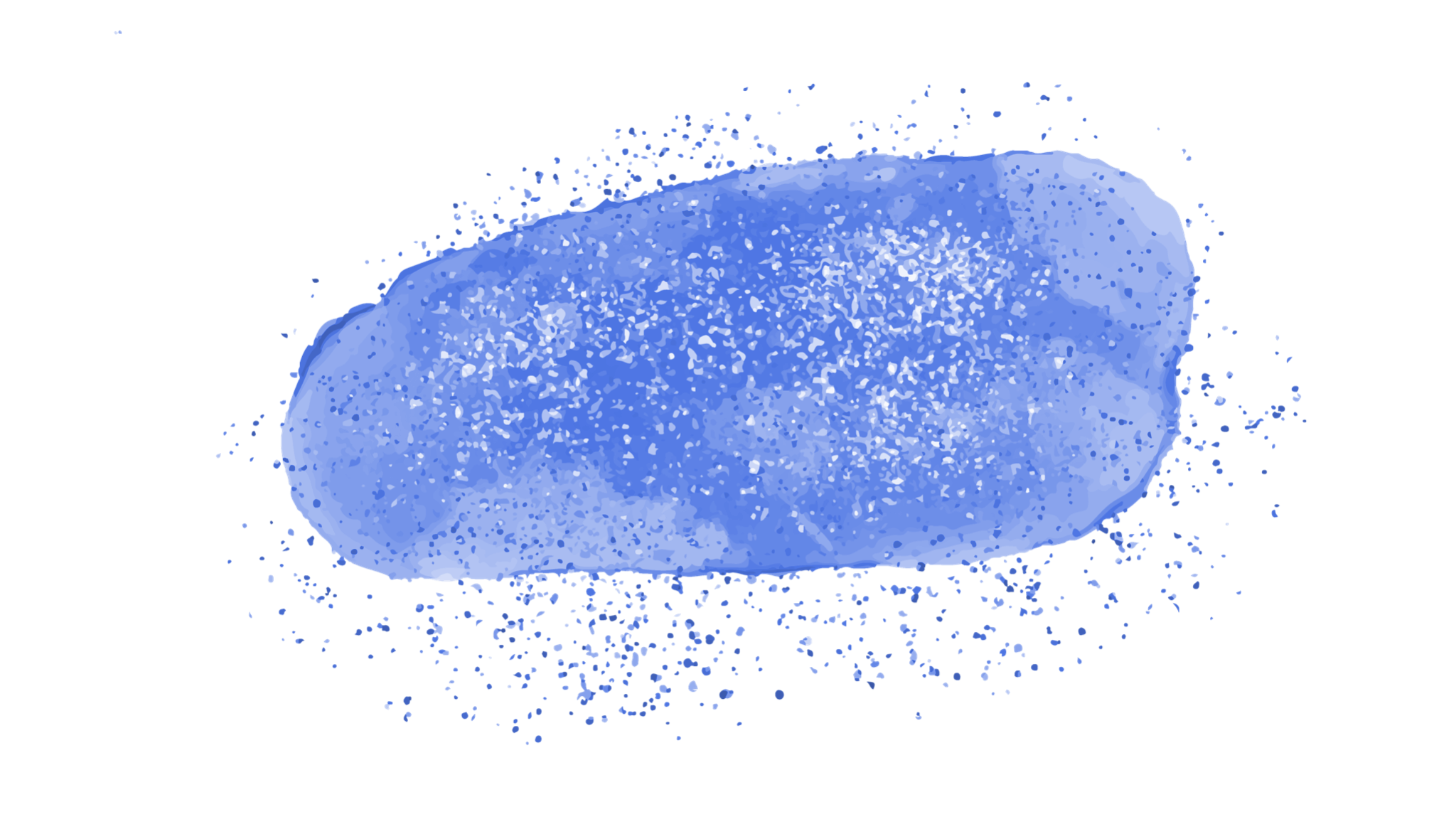 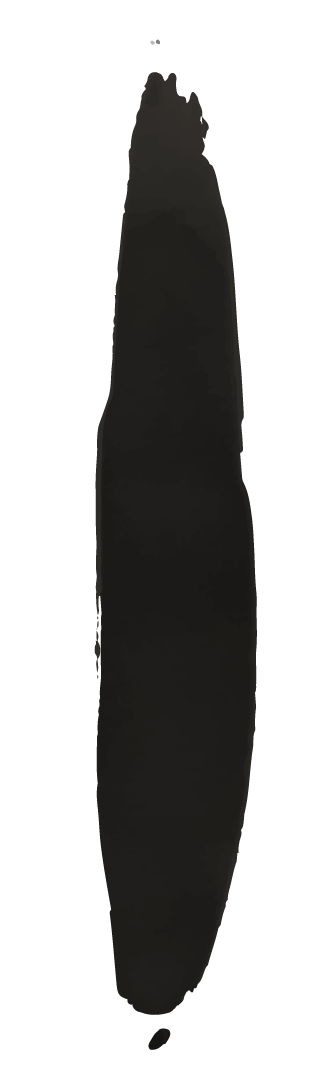 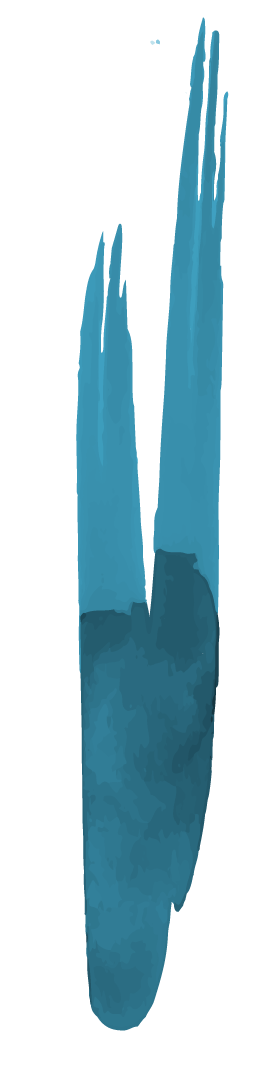 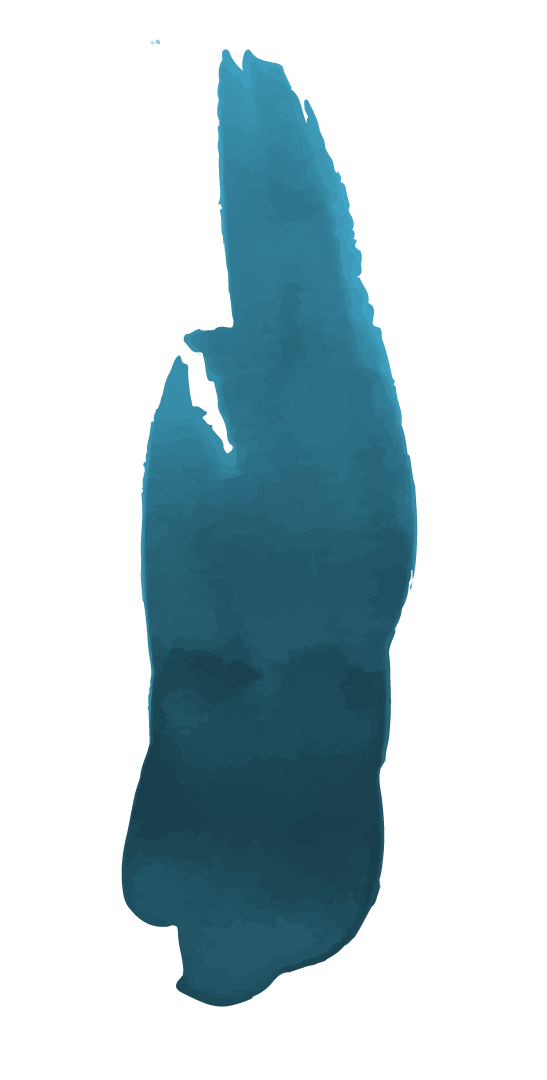